Niveles Medio Menor .
Peineta.
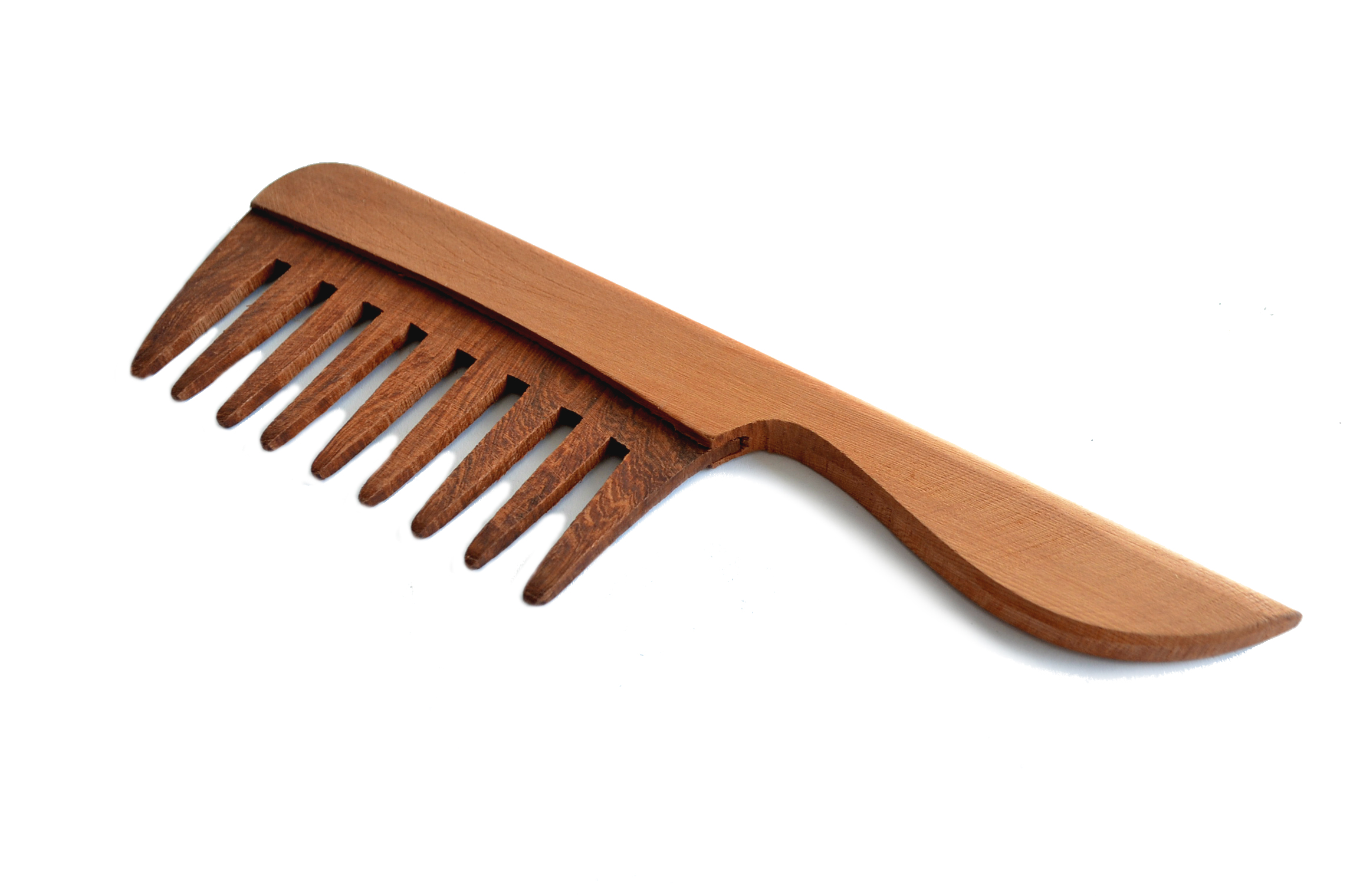 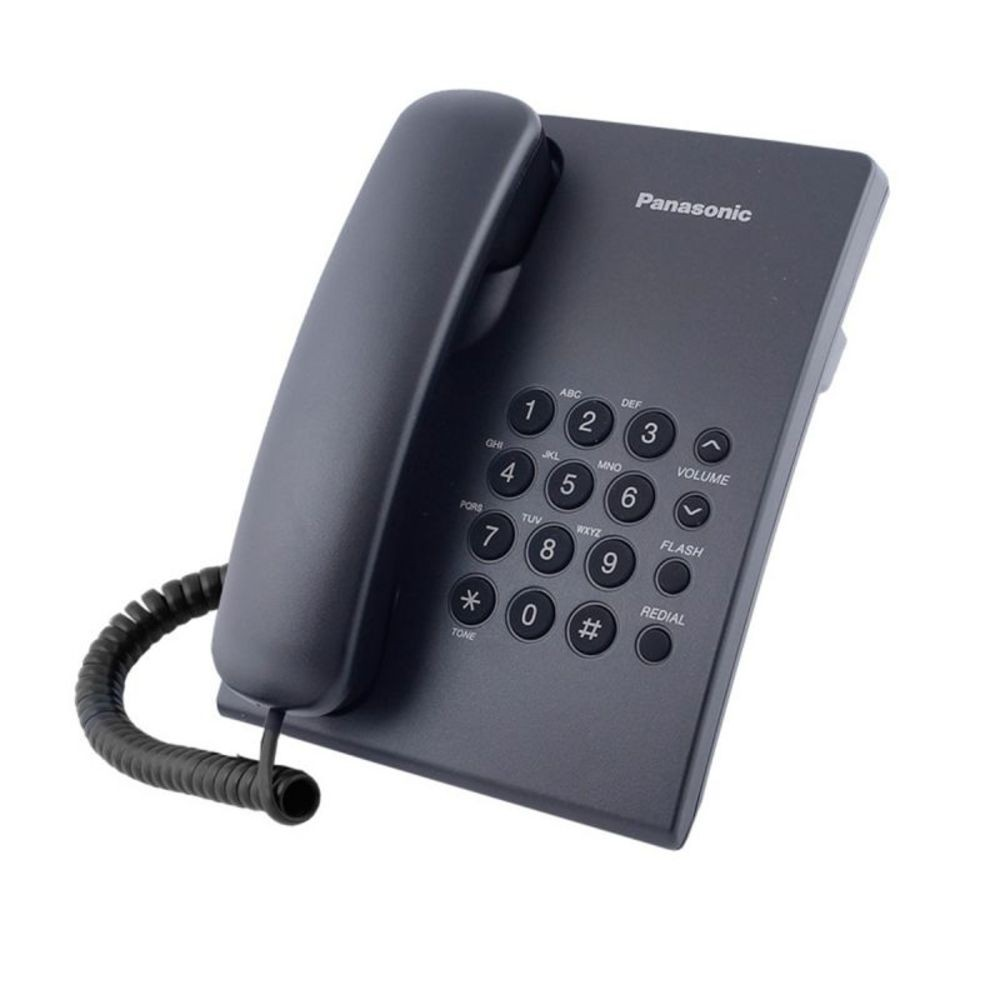 Teléfono.
Pelota.
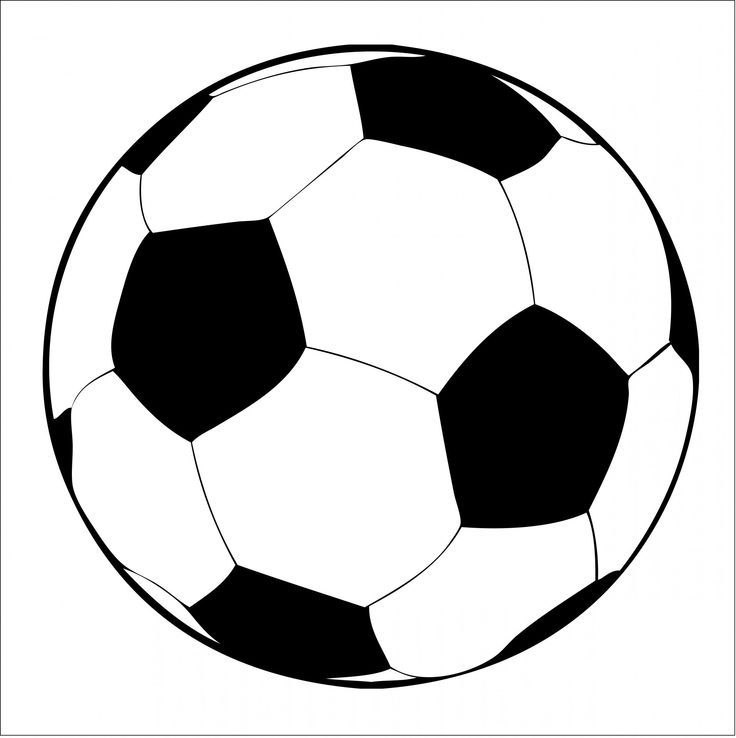 Pan.
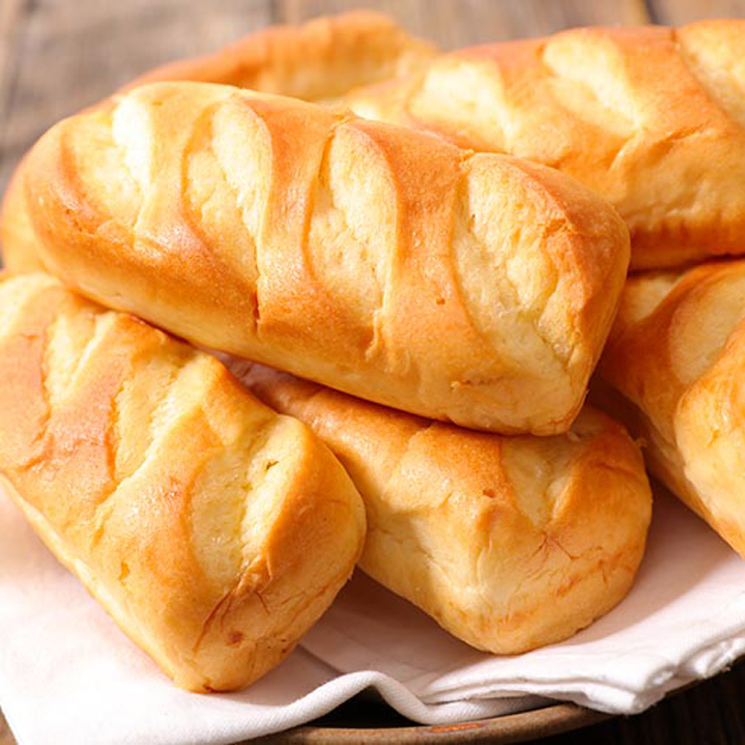 Silla .
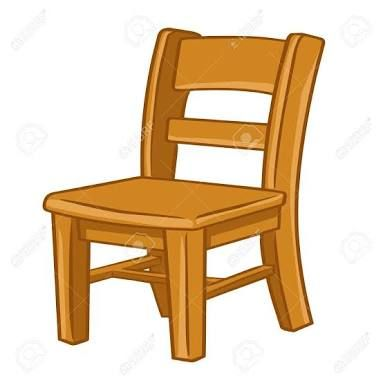 Cama.
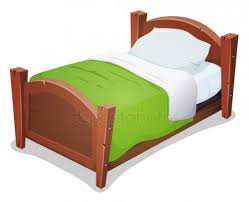 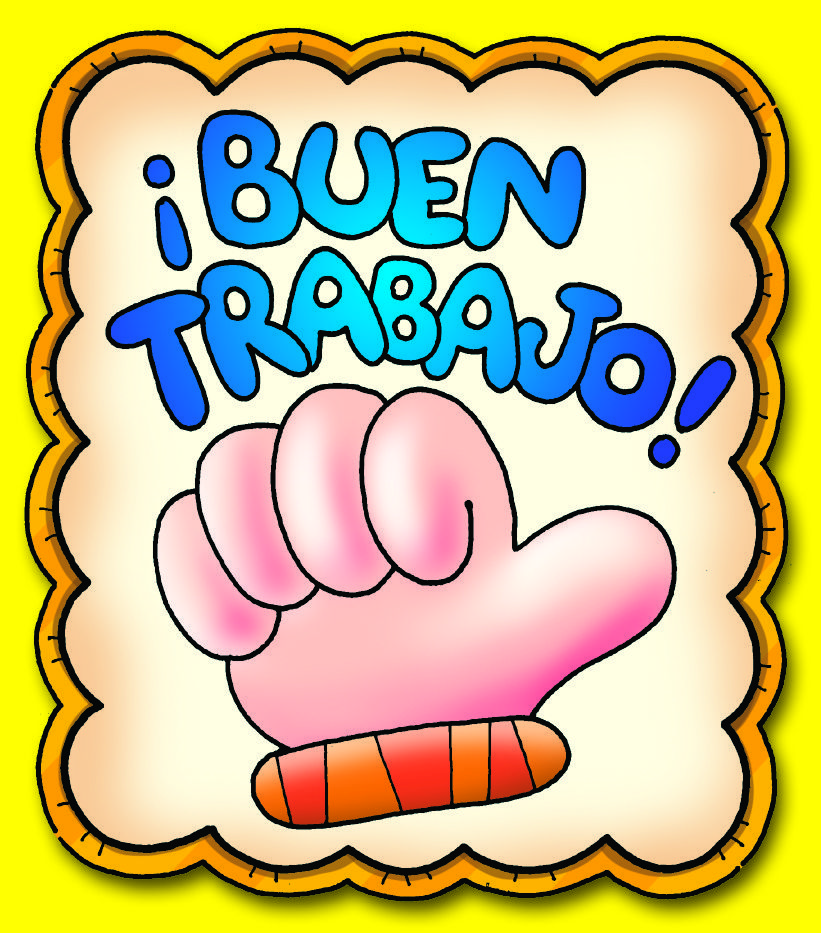 Muchas Gracias